Здоровьесберегающие технологии   в области «Физическое развитие»  в рамках реализации ФГОС ДО
Инструктор по физическому развитию Шорикова Л.А.  
МДОУ Зайковского детского сада №1
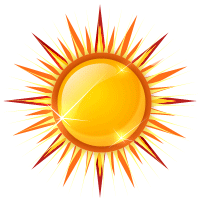 Здоровье — это состояние полного физического, психического и социального благополучия, а не просто отсутствие болезней или физических дефектов.
    Всемирная Организация Здравоохранения
Цель здоровьесберегающих образовательных технологий:
обеспечить дошкольнику возможность сохранения здоровья,
сформировать у него необходимые знания, умения и навыки о здоровом образе жизни,
научить использовать полученные знания в повседневной жизни.
Гимнастика для глаз
Подвижные и 
спортивные 
игры
Утренняя 
гимнастика
Пальчиковая 
гимнастика
Гимнастика 
коррегирующая
Здоровье-
сберегающие
технологии
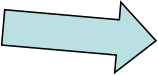 Самомассаж
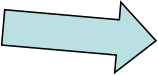 Спортивные 
и физкультурные 
досуги
Дыхательная
гимнастика
Креативная 
гимнастика
Пальчиковая гимнастика тренирует мелкую моторику, стимулирует речь, пространственное мышление, внимание, кровообращение, воображение, быстроту реакции. Полезна всем детям, особенно с речевыми проблемами. Проводится во время утренней гимнастики и непосредственно образовательной деятельности.
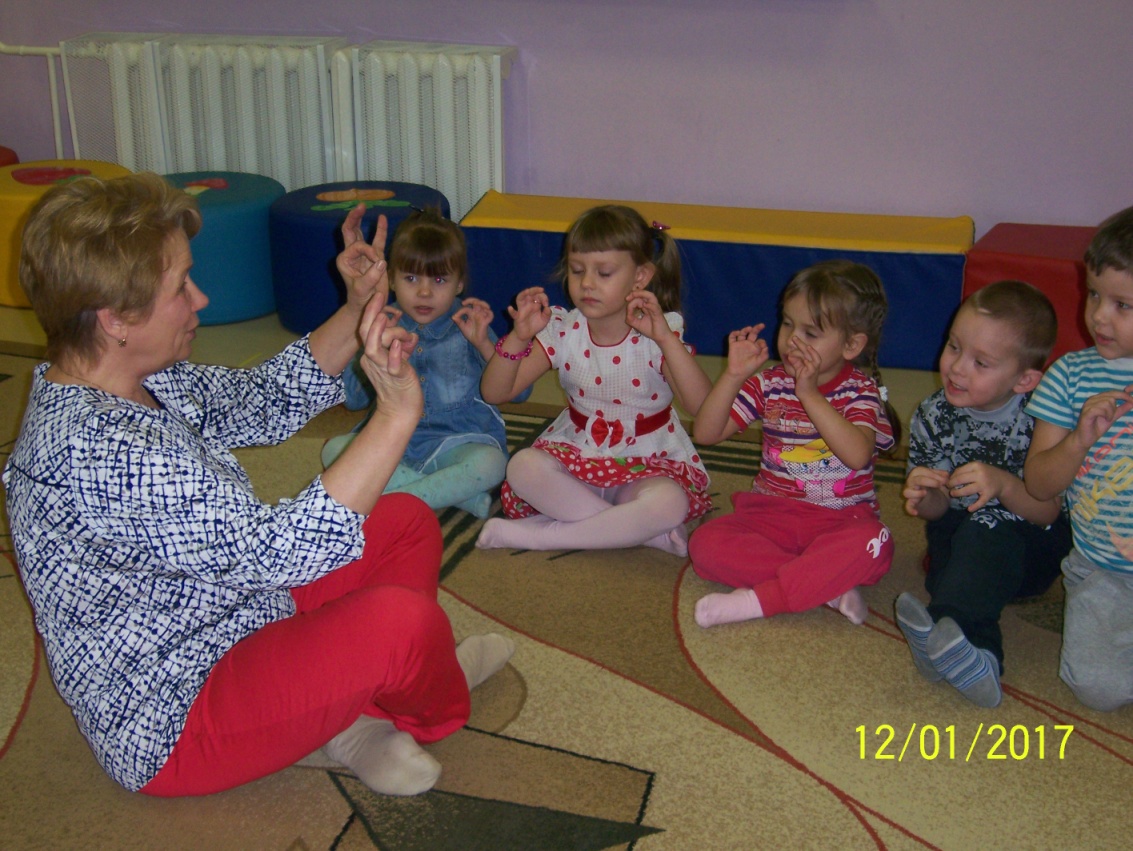 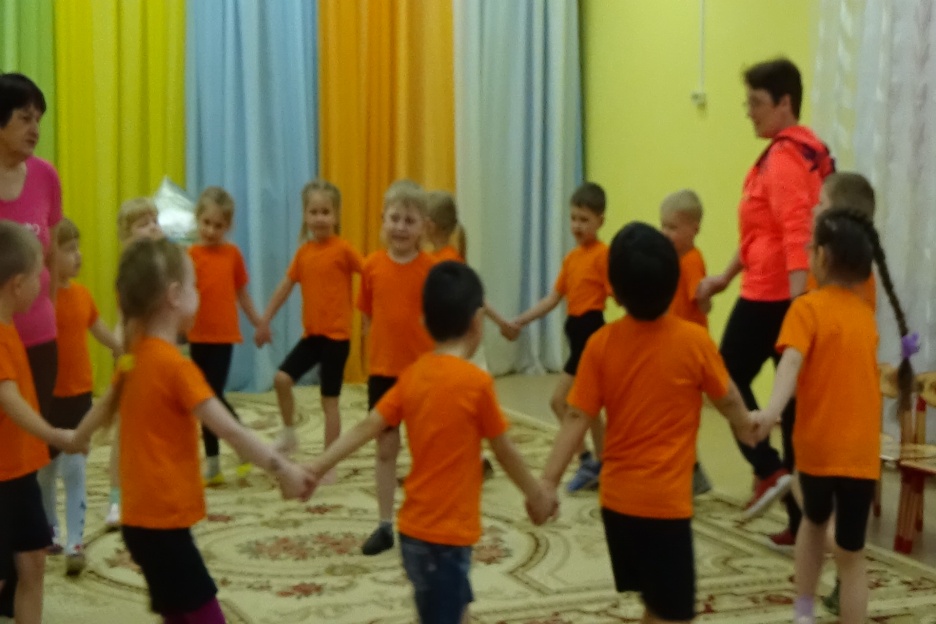 Гимнастика для глаз способствует снятию статического напряжения мышц глаз, кровообращения, развивает подвижность моторного аппарата глаз
Самомассаж - это массаж, выполняемый самим ребёнком
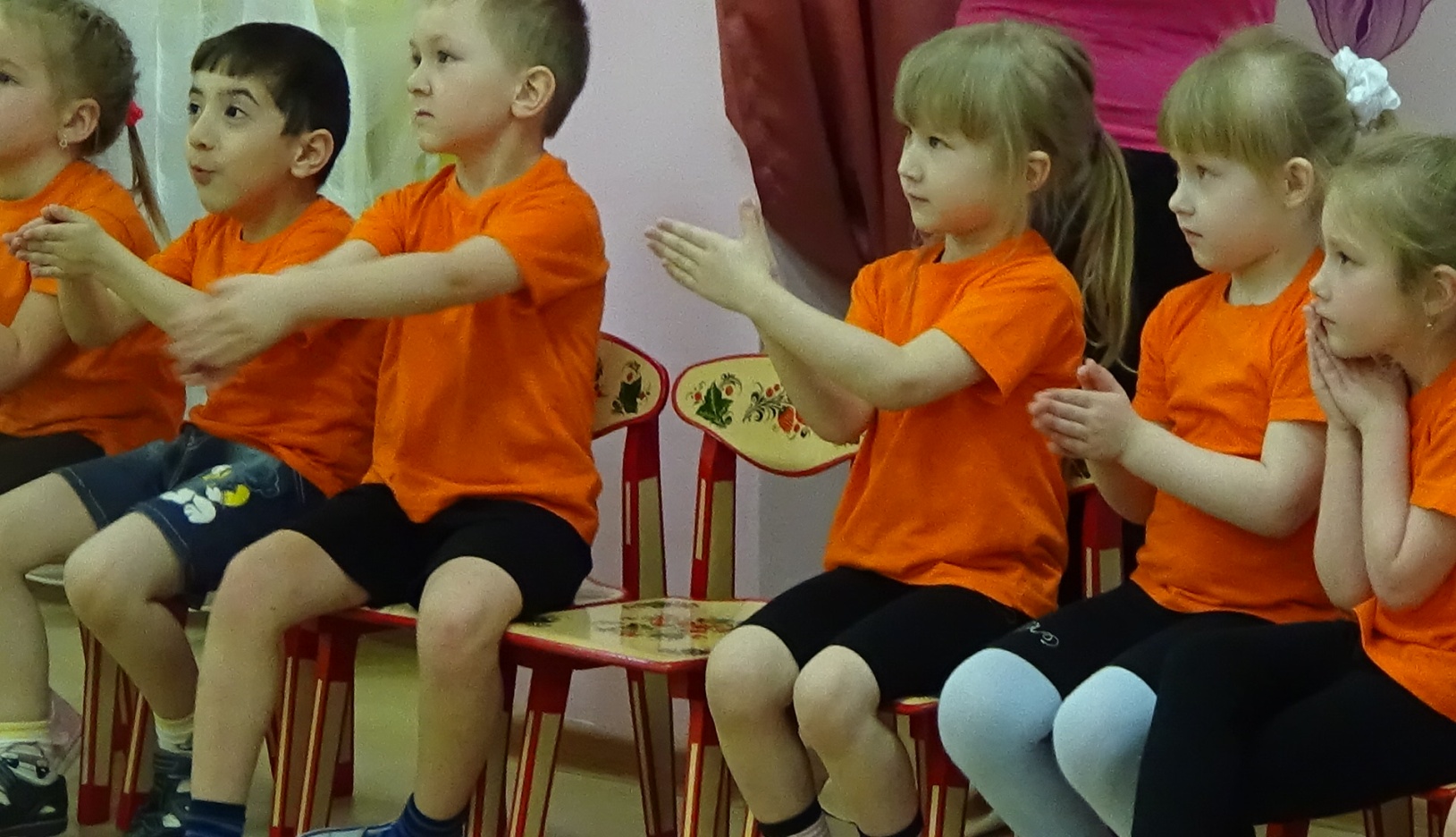 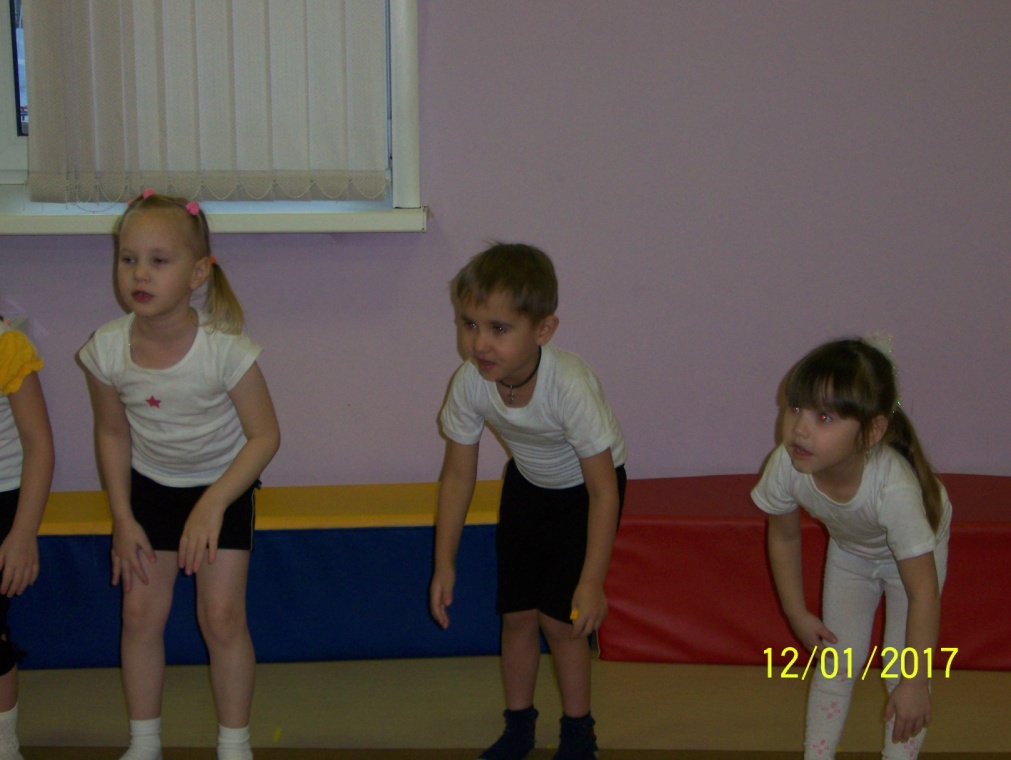 Дыхательная гимнастика проводится в различных формах физкультурно - оздоровительной работы. У детей активизируется кислородный обмен во всех тканях организма, что способствует нормализации и оптимизации его работы в целом.
    Комплексы дыхательной гимнастики способствуют выработке правильного дыхания, предупреждению простудных заболеваний. От правильного дыхания в значительной степени зависит здоровье детей.
Активный отдых
Физкультурные праздники и досуги
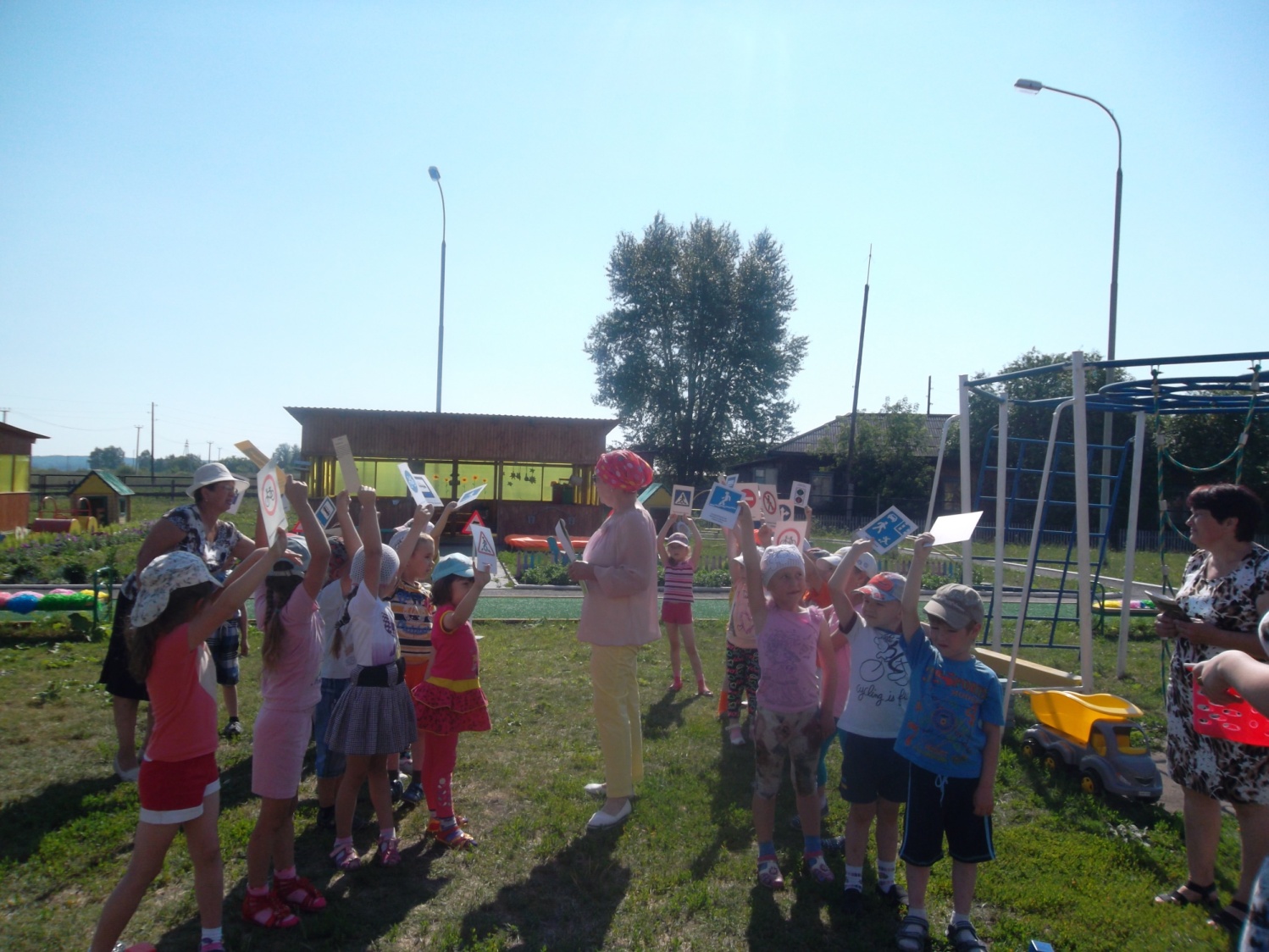 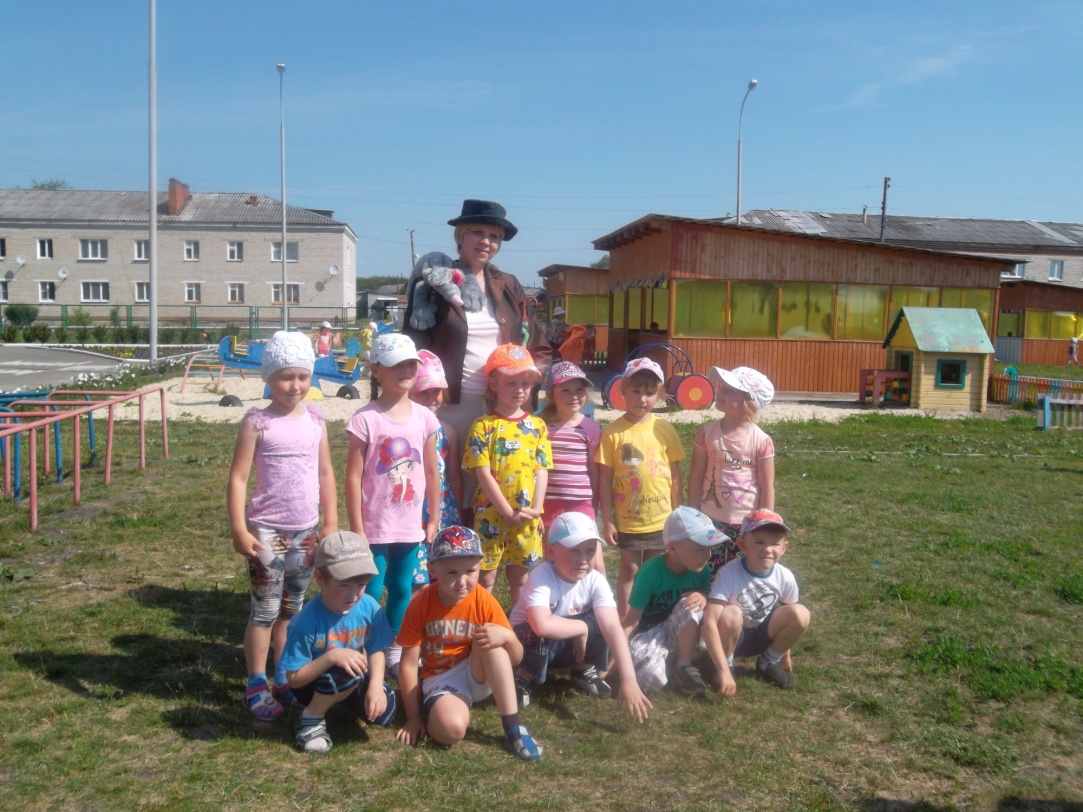 СОВРЕМЕННЫЕ ЗДОРОВЬЕСБЕРЕГАЮЩИЕ ТЕХНОЛОГИИ ОБРАЗОВАНИЯ ДЕТЕЙ ДОШКОЛЬНОГО ВОЗРАСТА, используемые в образовательной области «Физическое развитие»
.
Танцевально-игровая гимнастика «Са-Фи-Дансе»
Цель: развивать у детей  чувство ритма и двигательных способностей. Учить детей выполнять движения под музыку красиво, свободно, координационно.
.  Содействие всестороннему развитию      личности дошкольника средствами танцевально-игровой гимнастики.
Оптимизация роста и развития опорно-двигательного аппарата
Формирование правильной осанки
Содействие профилактике плоскостопия
Развитие основных физических качеств
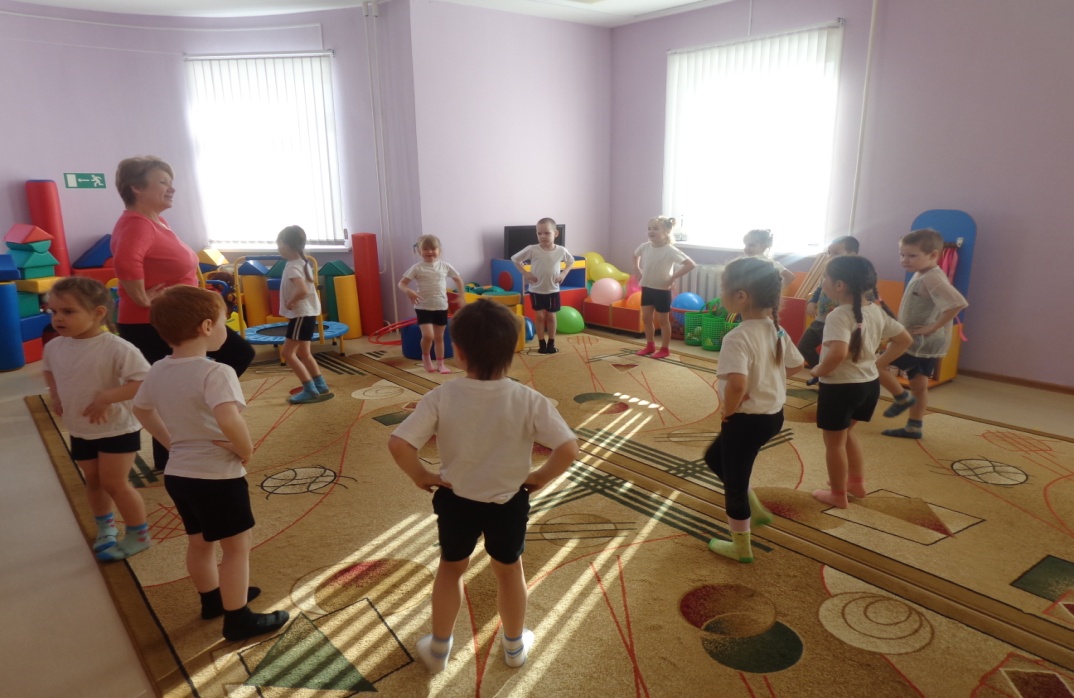 Игровой стретчинг - это специально подобранные упражнения на растяжку мышц, проводимые с детьми в игровой форме.
задачи:
Развитие физических качеств: мышечной силы, ловкости, выносливости, гибкости.
Развитие психических качеств: внимание, воображение, умственные способности.
Укрепление костно-мышечной системы, повышение функциональной деятельности органов и систем организма.
Создание условий для положительного психоэмоционального состояния детей, раскрепощённости и творчества в движении
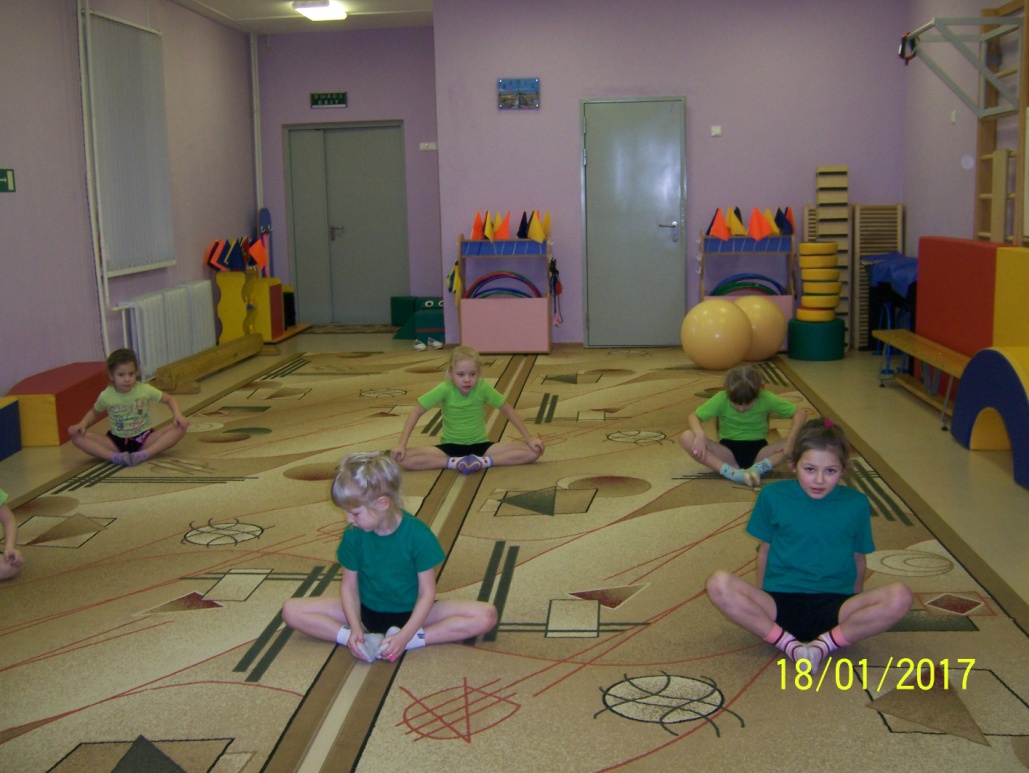 Современные педагогические технологии, применяемые в области «Физическое развитие»
Метод проекта
Цель - направить познавательную деятельность воспитанников на определенный и запланированный результат, которая получается при решении той или иной теоретически или практически значимой проблемы.
Проект: «Мы – Олимпийцы»
Цель: приобщение детей к традициям большого спорта, повышение интереса к здоровому образу жизни и физической культуре.
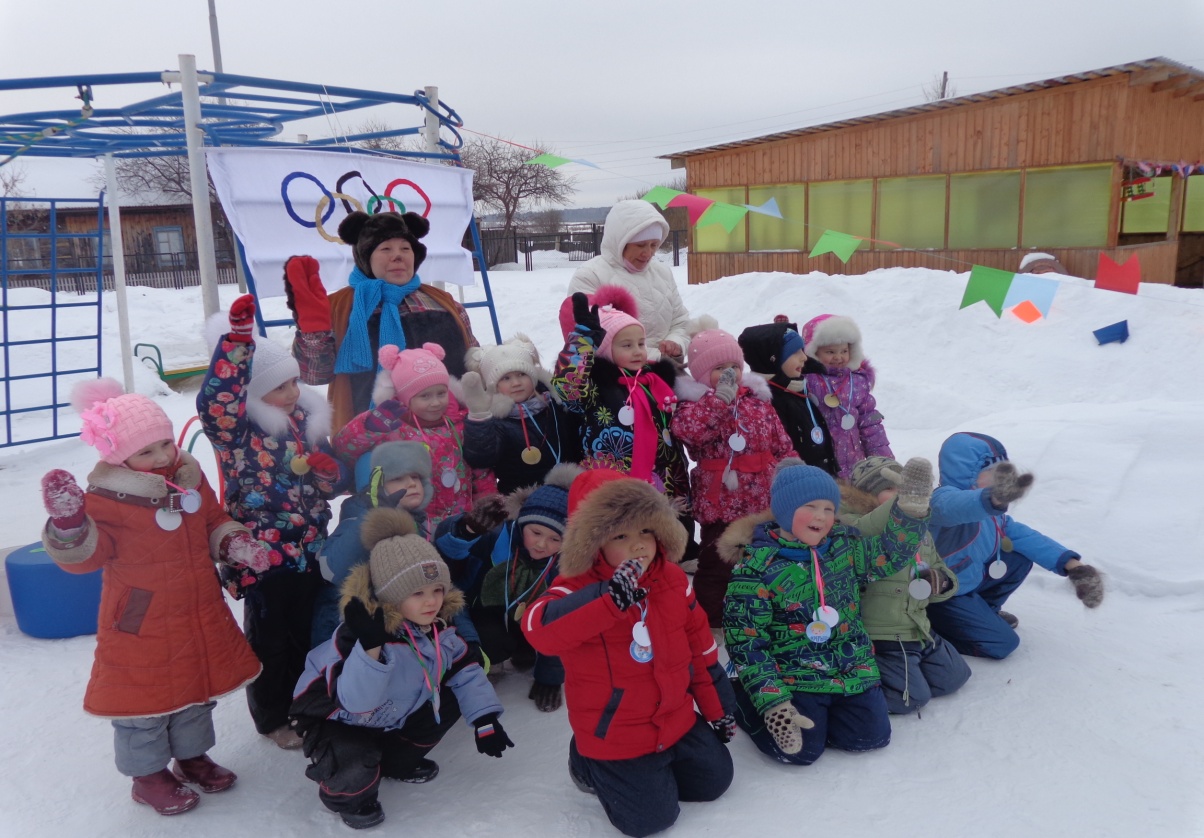 Предварительная работа: чтение книг о спорте, просмотр спортивных программ, рассматривание иллюстраций о различных видах спорта и т. д.
Физкультурный праздник«Мы Олимпийцы»
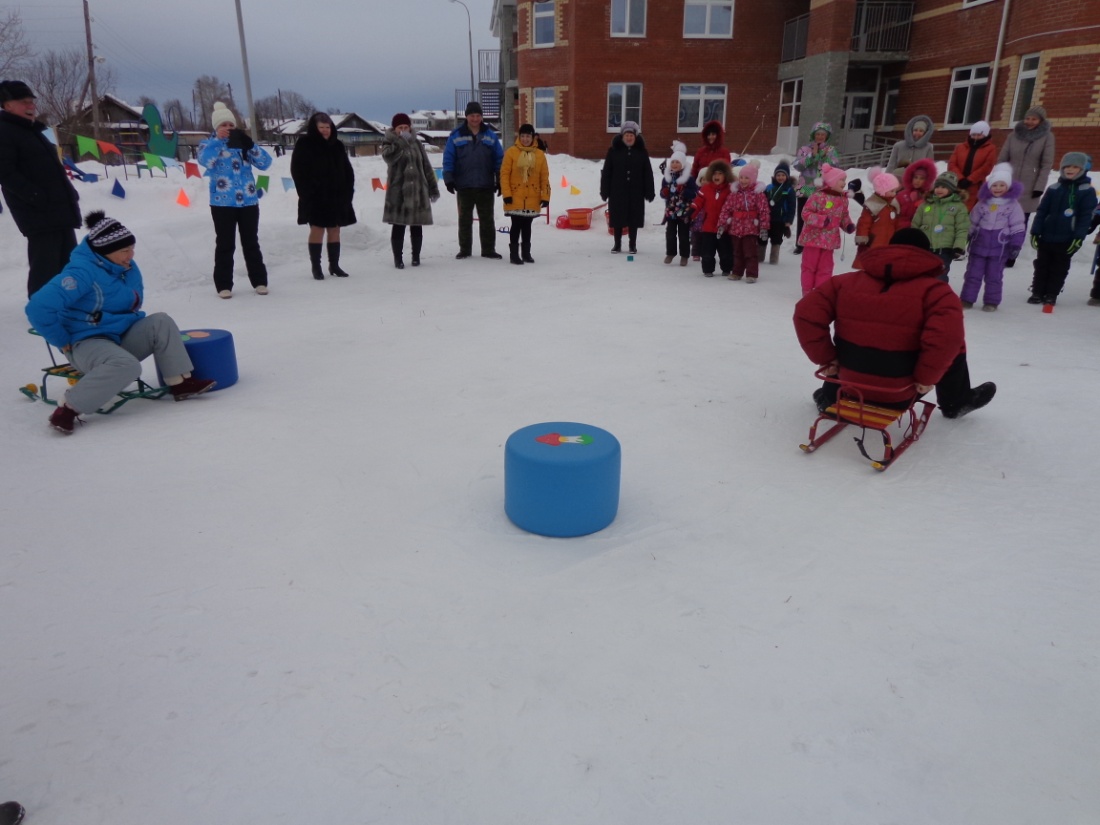 Наши первые победы
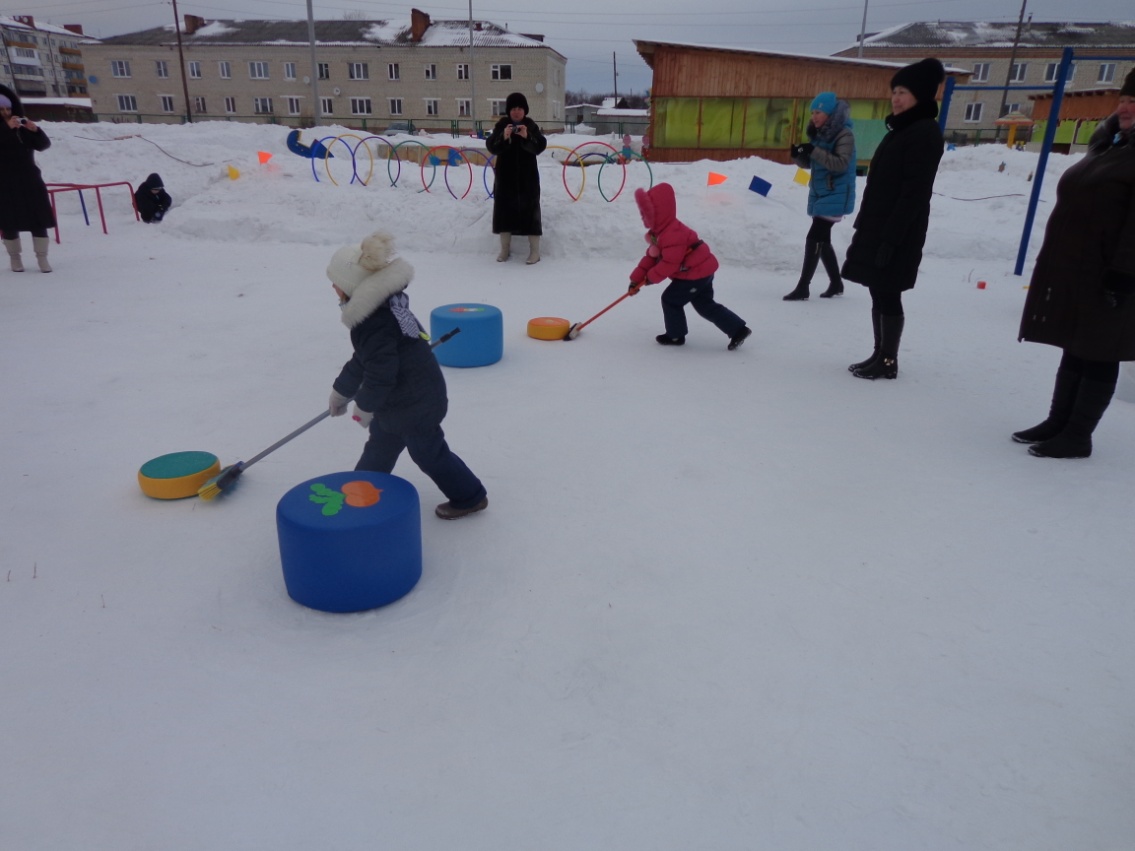 проект «День здоровья»в возрастных группах:
Средняя «Непоседы», старшая «Фантазеры», подготовительные «Пчелки», «Почемучки».
Как подую я  на вас, 
                               Как закашляю сейчас, 
                               Всех болезнью заражу
                               И микробами награжу.
.
А мы с ребятами не боимся тебя, вредная простуда.
                                                    Будем мы всегда здоровы!
                                                     Закаляться мы готовы
                                                     И зарядку выполнять,
                                                      Бегать, прыгать и скакать.
.
Наш детский сад  превратился в страну «Здоровье» Все группы отправились проходить испытания по станциям «Здоровья». Они посетили станцию «Чистюля», «Аппетитную», «Позитивную», станцию «Будь осторожен» и станцию «Спортивную»
Что за гость спешит на праздник?Как зовут его, узнай?А для этого загадку поскорее отгадай:Приходи к нему лечитьсяЗверь любой, любая птица.Всем помочь он поспешитДобрый доктор Айболит.
Ребята, давайте сейчас покажем и расскажем Простуде, что мы знаем, как быть здоровыми.  И докажем  Простуде, что мы не хотим болеть, и будем здоровы!
Станция «Позитивная» Идет разговор о положительных эмоциях,  которые благоприятно влияют на состояние здоровья людей.
Готовим витаминный салат из фруктовЕсли хочешь быть здоровОбойтись без докторов.На твоем столе всегдаДолжны быть фрукты! Да!
Развивающая предметно-пространственная среда
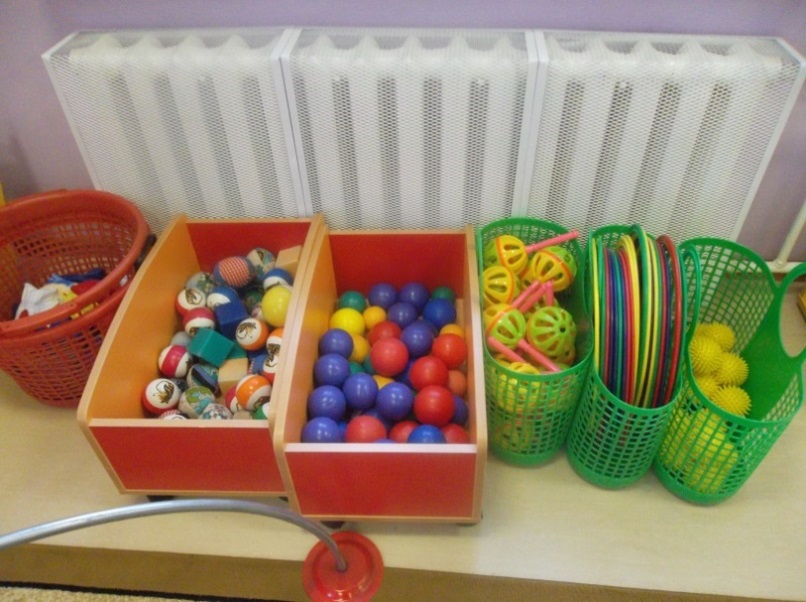 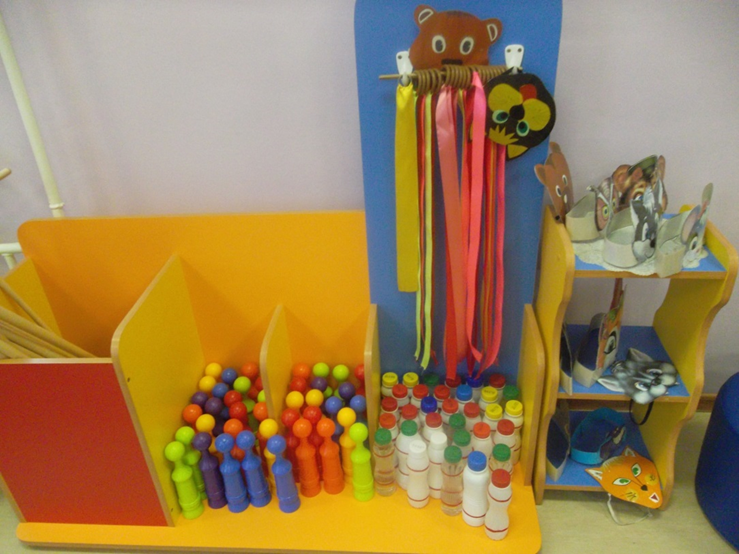 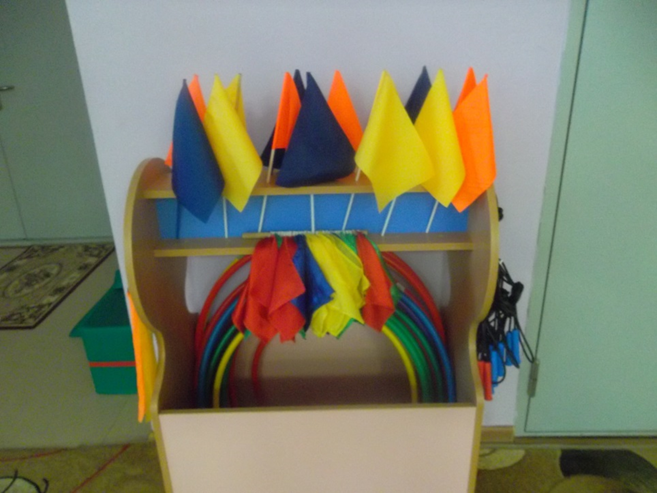 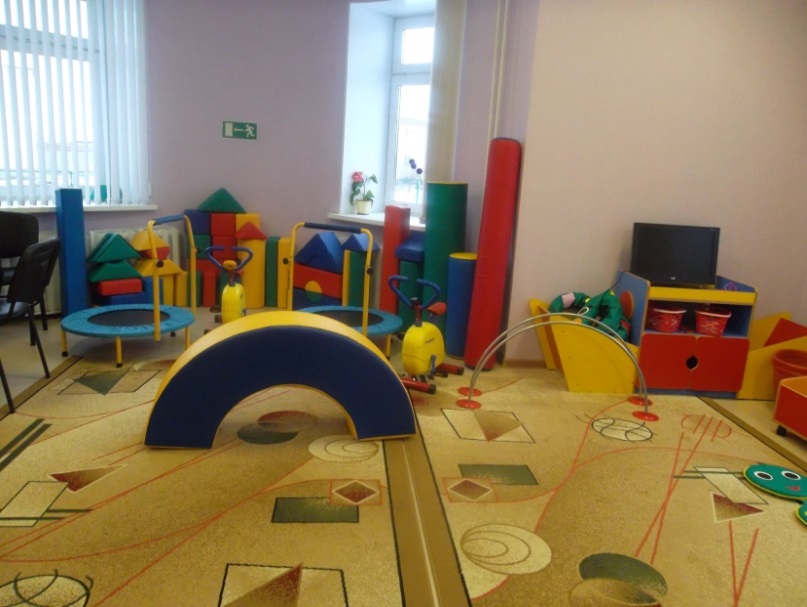 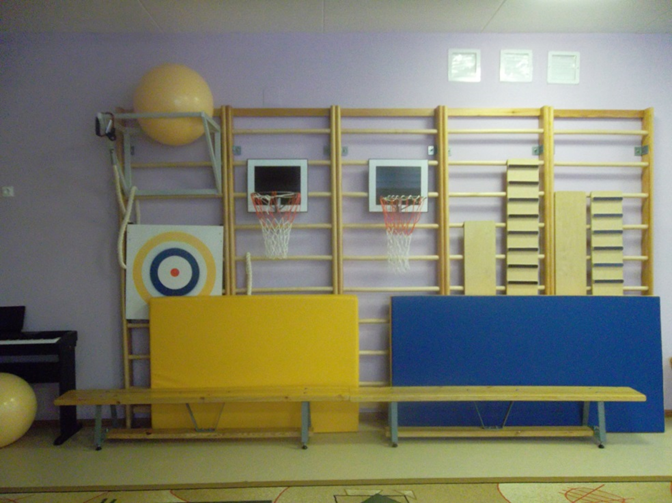 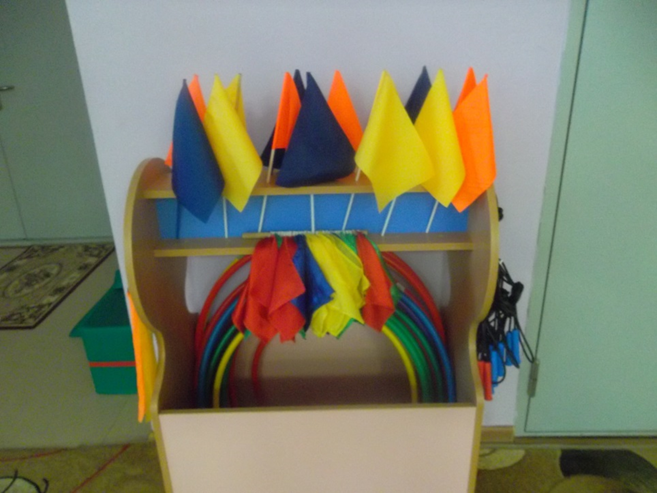 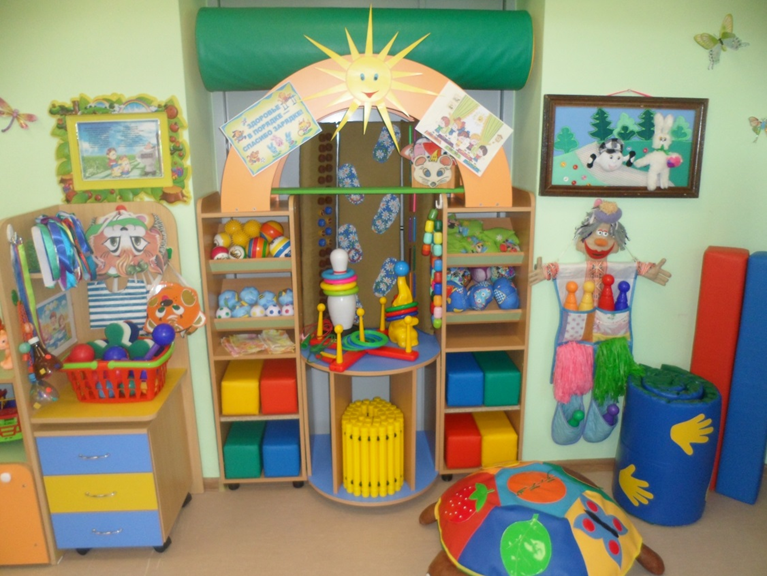 Спортивные уголки в группах
Игровые, педагогические    технологии.
Игра - это вид деятельности в условиях ситуаций, направленных на воссоздание и усвоение общественного опыта, в котором складывается и совершенствуется самоуправление поведением.
Наши единомышленники - родители
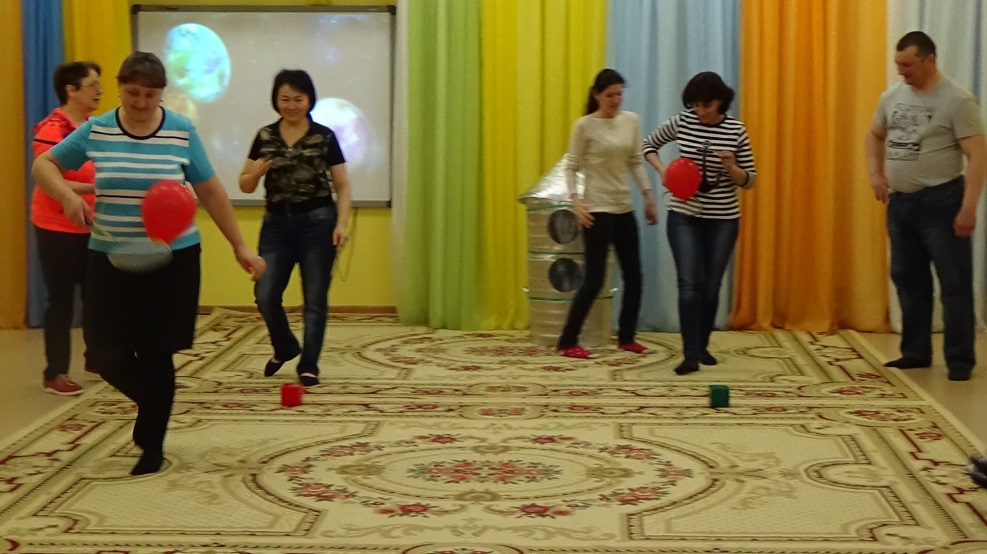 Участники соревнований
Участники малых 
олимпийских игр
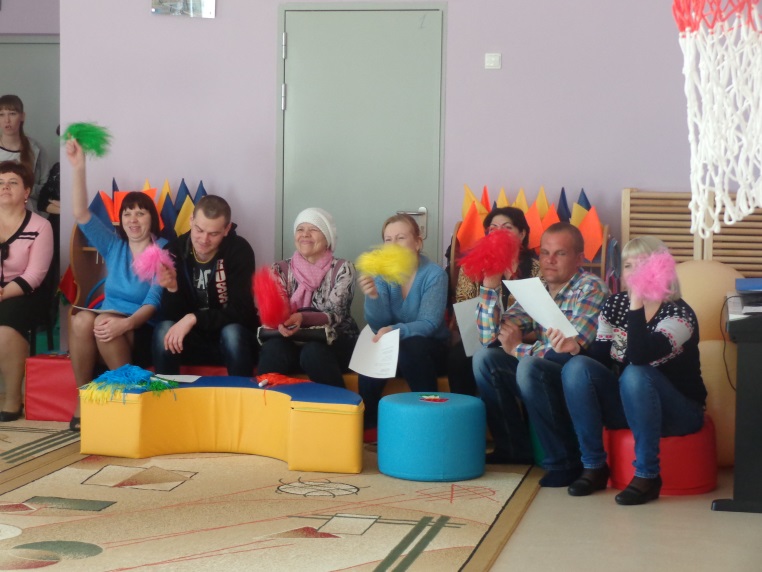 Болельщики
Наша спортивная жизнь
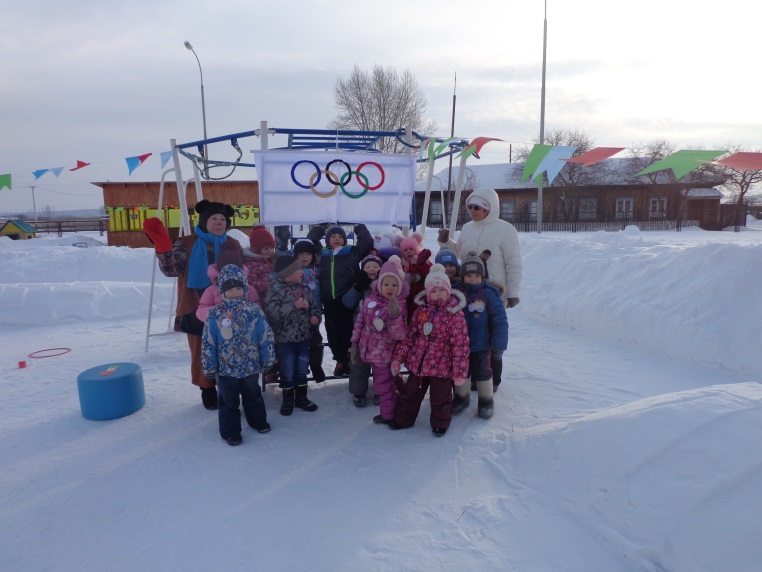 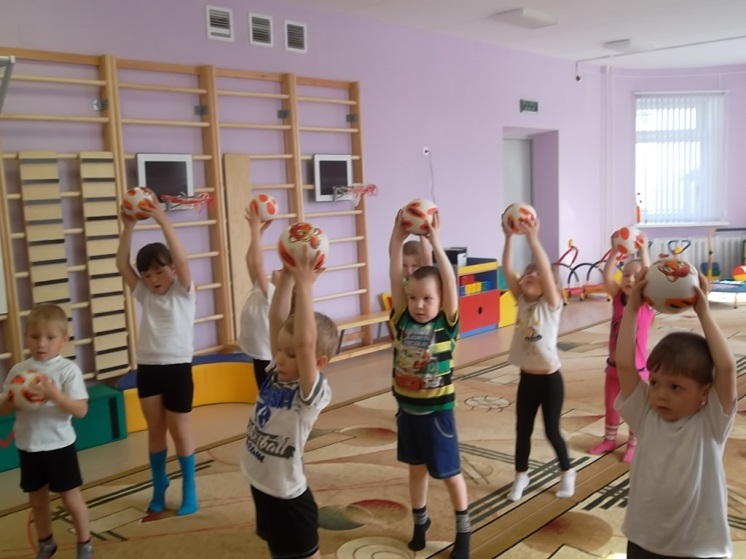 Малые олимпийские игры
Школа мяча
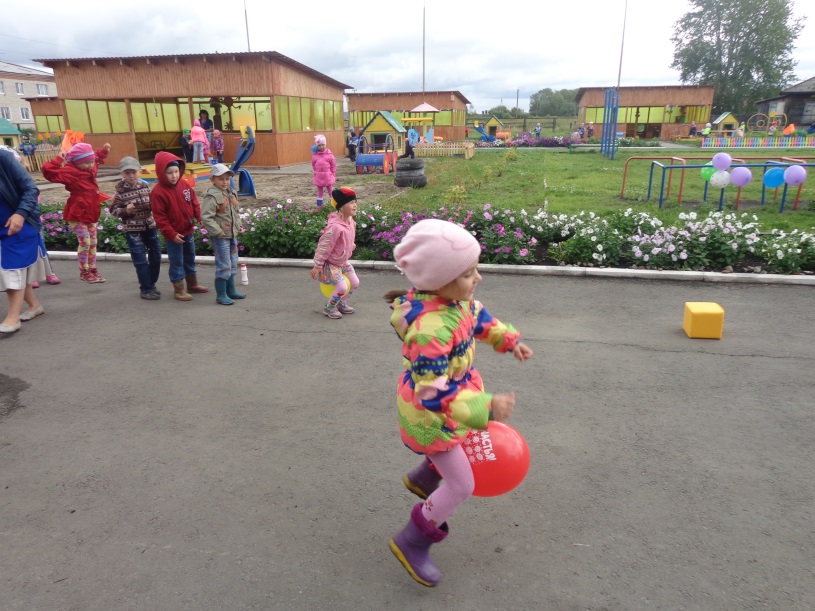 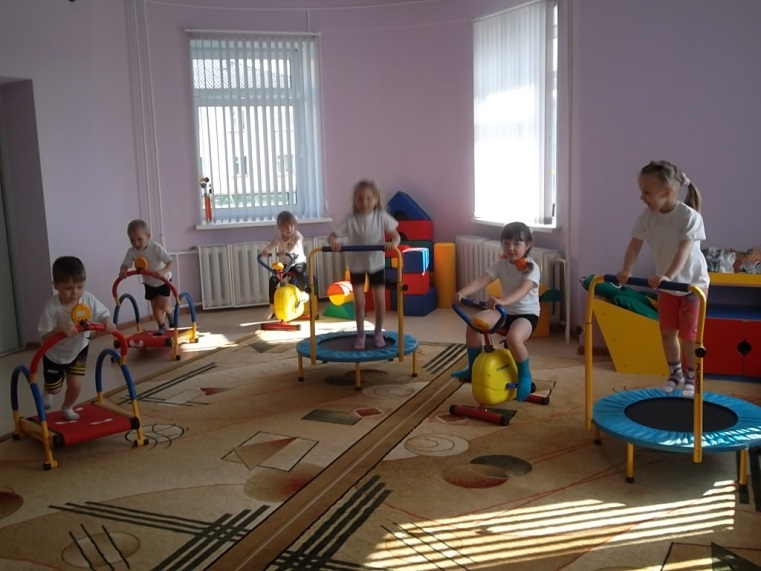 На спортивных тренажерах
Наше спортивное лето
Возрастные показатели развития двигательных качеств у детей на начало 2016-2017 года
Мониторинг развития детей в области «Физическое развитие»
«Мониторинг в детском саду» Т.И. Бабаева, А.Г. Гогоберидзе,З.А.
Результаты образовательной деятельности детей 1-й младшей группы группы «Совята» в области «Физическое развитие» .
Результаты образовательной деятельности детей 2-й младшей группы «Звездочки» в области «Физическое развитие» .
Результаты образовательной деятельности детей средней группы «Непоседы» в области «Физическое развитие» .
Результаты образовательной деятельности детей старшей группы «Фантазеры» в области «Физическое развитие» .
Результаты образовательной деятельности детей подготовительной группы «Почемучки» в области «Физическое развитие» .
Результаты образовательной деятельности детей подготовительной группы «Пчелки» в области «Физическое развитие» .
Результаты по укреплению здоровья ребенка
Значительный прирост показателей развития физических качеств;
Снижение заболеваемости;
Мотивация на сбережение и укрепление своего здоровья и здоровья окружающих людей;
Развитая способность к волевым усилиям в разных видах двигательной деятельности;
Проявление навыков эмоционального выражения, раскрепощенности и творчества в движениях.